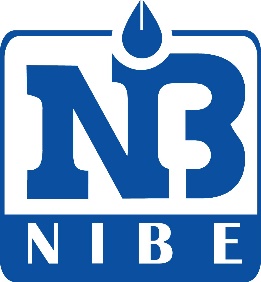 2024
会社概要
2024年4月
NIBE COMPANY LIMITED
１．NIBEはこんな時にお役に立ちます
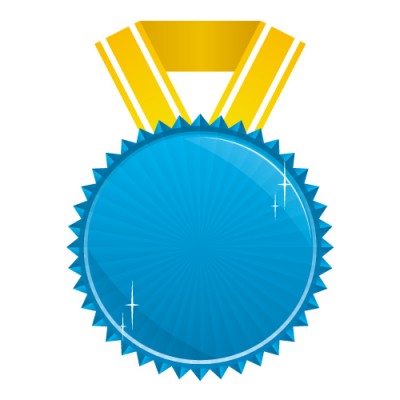 ベトナム進出・ベトナム販路拡大
ベトナムの政府機関、カウンターパートとのコミュニケーションを円滑にするお手伝いをしております。アポ取り、打ち合わせの通訳、資料や報告書の翻訳だけではなく、事業のスムーズな展開に必要な現地作業は労を惜しまずお手伝いします。
親切
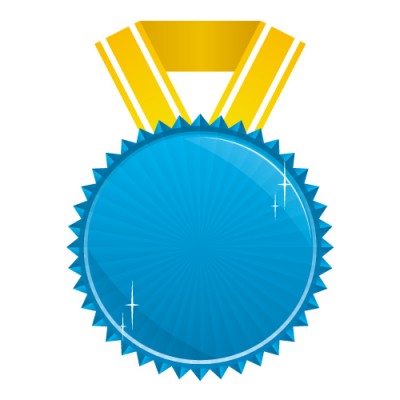 ベトナムに工場立上げ及び工場の移転・拡張
メーカー様の工場立上げ時、新ライン導入時などの通訳者手配、作業手順書翻訳でご好評を頂いております。
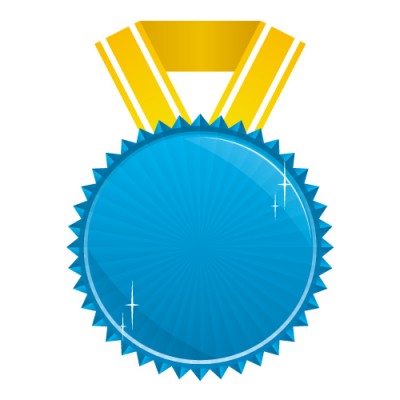 信頼
誠実
販売代理店、サプライヤー候補者とのやり取り
ベトナムでの販売代理店、サプライヤーなどを見つかるのに必要な調査、交渉をお手伝いさせていただきます。
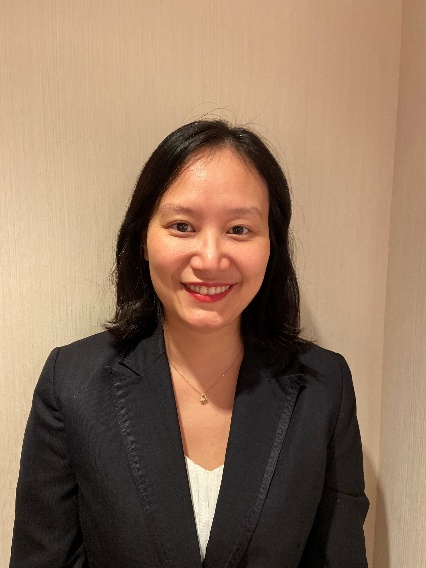 ＮＩＢＥ社長　ランアインの略歴
1999年大阪外国語大学留学、
2001年ハノイ貿易大学卒業
IT企業FPT、教育訓練省国際協力局、イノアック従業員を経て2004年8月にNIBEを設立。
現在、ハノイで活躍中。
内部統制で機密性の高い情報の把握
工場で従業員のクレームが出た時など、日本語が分かる社員よりも外部の翻訳会社NIBEを使った方が良いのではないでしょうか。守秘義務を徹底して、迅速にご対応いたします。
1
２．令和6年度版の価格表
※翻訳料金のお見積もりは、お問合せをいただいてから1時間以内にご提出します。home@nibe.com.vnまでお気軽にお問い合わせください。
※一般資料の翻訳料金の目安をご案内します。契約書、技術書類など特殊な資料の場合は、機密保持合意書を締結し、原文を入手した後で別途お見積り申し上げます。
※これは税別の価格です。
※終日とは、昼休憩1時間を含めた8:00～17:00のことです。半日とは、8:00～12:00または13:00～ 17:00のことです。延長とは8:00の前、12:00～13:00の間、または17:00以降で、15分のブロックで計算されます。延長料金は勤務時間内の料金の150％です。
※宿泊を伴う業務、出張地での業務、海外在住の通訳者手配については別途料金設定がございますので詳細はお問い合わせ下さい。
※これは税別の価格です。
2
３．連絡先
通訳・翻訳のプロフェッショナル人材による
「質の高い通訳・翻訳」サービスを提供するベトナム現地法人のNIBE
商号
NIBE COMPANY LIMITED
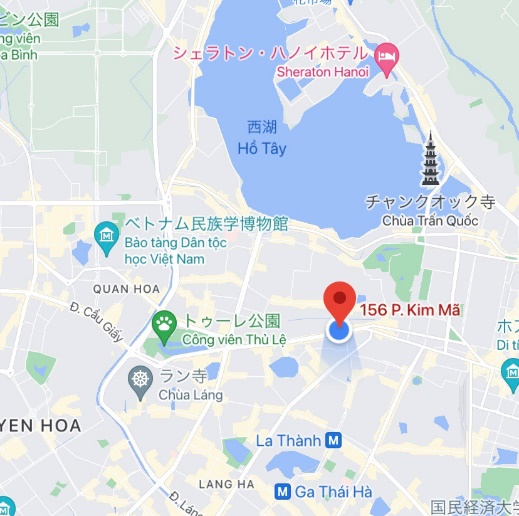 会社法人等番号
０１０１５５０１８３
資本金
５０億VND
代表取締役社長
Tran Thi LAN ANH
本社
17 Lane 189/29 Giang Vo, Dong Da, Hanoi, Vietnam
事務所
9th Fl., 156 Kim Ma street, Ba Dinh district, Hanoi
事業内容
翻訳、通訳、日越間のビジネスマッチング、進出支援
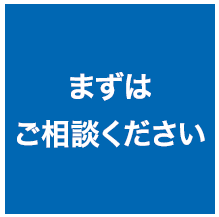 ■■■■■■◆・・・・・・・・・・・・・・・・・・・・・・・・・・・・・・・・・・・・・・・
NIBE COMPANY LIMITED　
柔軟に対応し、通訳・翻訳の質も信頼できる翻訳専門会社
[Tel] +84 (0)913 591 405 (社長のランアイン、日本語可)
[Tel] +84 (0)981 383 829 (コーディネーターのタイン、英語)   
[Tel] +84 (0)24 3556 3974
[Website] www.nibe.com.vn
[Email] home@nibe.com.vn 
・・・・・・・・・・・・・・・・・・・・・・・・・・・・・・・・・・・・・・・◆■■■■■■
3
4．翻訳の実績
4
5．通訳の実績（1/2）
5
5．通訳の実績（2/2）
6